Chair’s Report
William Paterson University of New Jersey 
Faculty Senate
Tuesday, September 24, 2019
From SEPP Meetings
Academic Partnerships

ART

50K gift to Senate

University Budget

Consolidation
“Today’s college graduates may change their careers—not their jobs, their careers—seven times before they are 40…I often tell students that their major will help them get their first job, but it is the first two years of their degree—at William Paterson our core curriculum and its focus on writing and critical thinking—that will help them make the jump to their next career” (President Helldobler, WP Magazine Fall 2018)
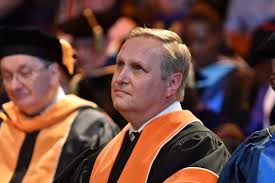 Senate Exec Rationale for Criteria & Models
Innovation

Preserve Academic Integrity

Preserve Jobs
Consolidation – Criteria & Metrics
5 or fewer full time faculty members
Fewer than 50 majors 
Fewer than 10 graduates per year
President’s Recommendation
4. Number of minors
5. UCC Student Credit Hours 
6. Financial contribution
7. Any two others?
Senate Recommendation
Possible Paths
Preserve  stay as-is ~ Not recommended

Scatter  Individual faculty seek new dept home ~ Not recommended

Add & Stir  ‘consolidation without merger’ ~ Low viability

Subsume  dept as unit joins larger dept. ~ Context dependent

Create / Innovate  create new dept, major, interdisciplinary spaces